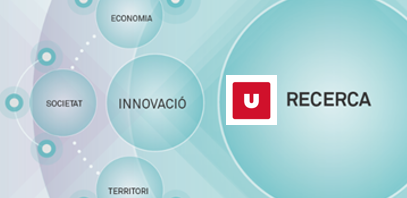 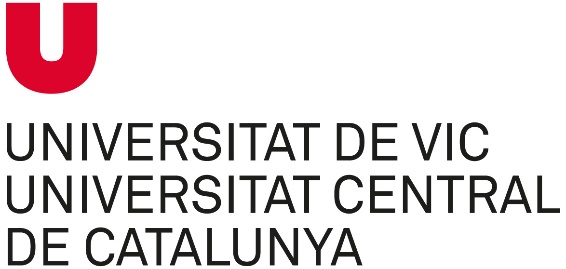 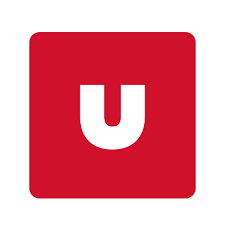 LA RECERCA A LA NOSTRA
      
NIVERSITAT

		- Evolució d’indicadors i de resultats
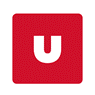 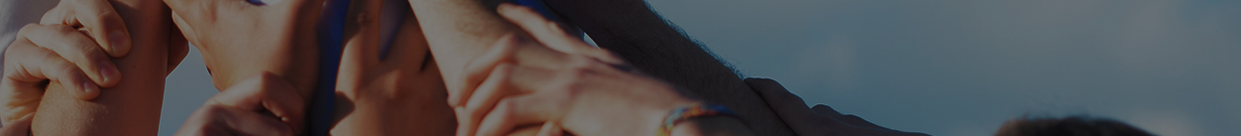 Curs 2019/2020
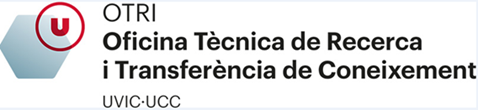 1. Nombre de publicacions indexades
Arts&Humanites Citation Index: AHCI
2
Font: Biblioteca
2. Convocatòries competitives: Recursos captats
3
3. Convocatòries competitives: Sol·licituds de finançament
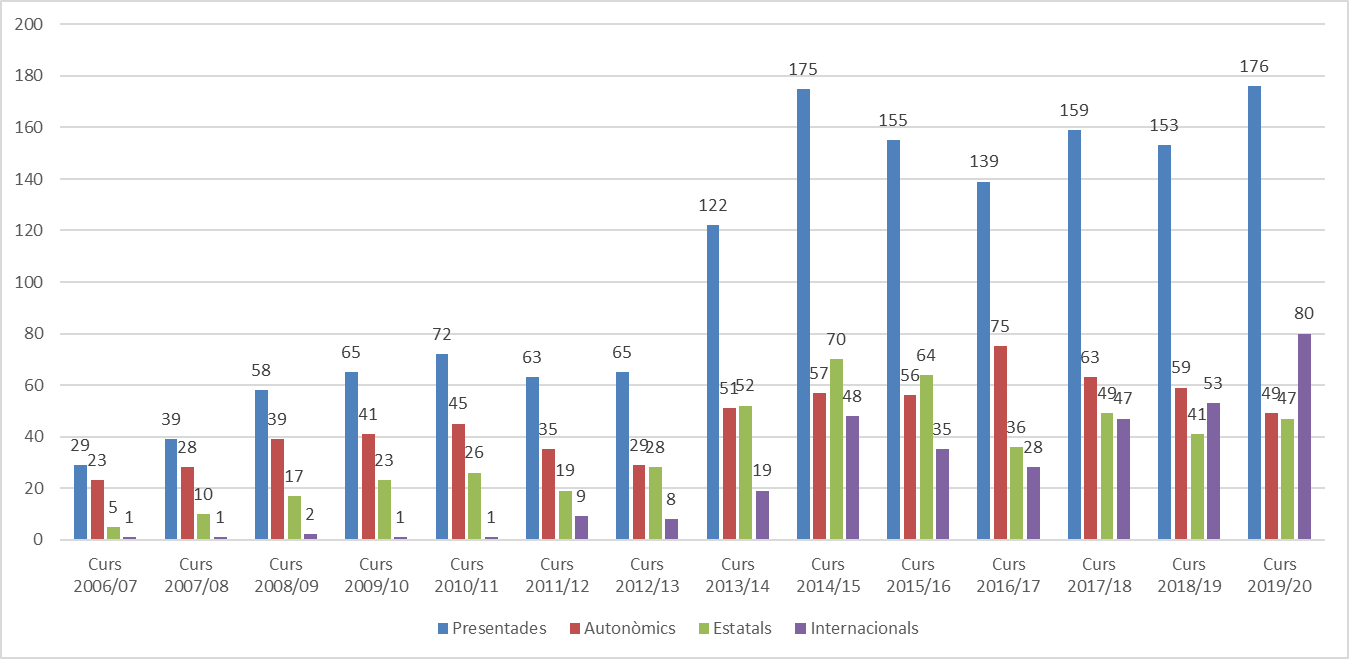 Actualitzat 24/03/2015
4
4. Convocatòries competitives: Recursos sol·licitats
Evolució del nombre de recursos sol·licitats
5
5. Projectes europeus
Evolució del nombre de sol·licituds a projectes europeus enviades i guanyades
6
6. Les xifres de l’Escola de Doctorat:
Dades sobre l’evolució dels estudis de doctorat
7
Font: Oficina de Doctorat
7.a. Captació de talent: predoctorals i doctorats industrials (DI)
Font: Oficina de Doctorat
8
7.b. Captació de talent: doctorats industrials (DI)
Empreses amb DI actius el curs 2019/20:
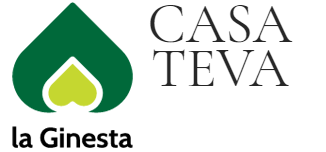 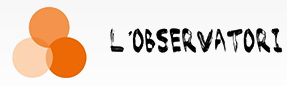 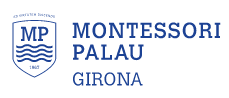 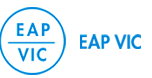 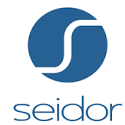 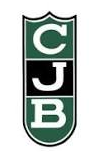 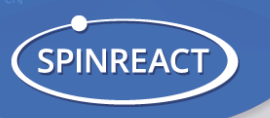 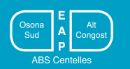 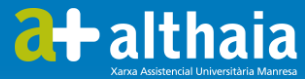 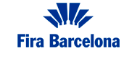 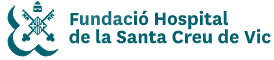 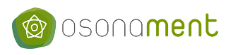 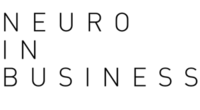 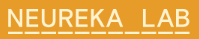 Font: Oficina de Doctorat
9
8. Transferència de Coneixement: convenis i recursos obtinguts per curs acadèmic
Evolució de la Transferència de Coneixement a la UVic-UCC
Nota: No s’ha periodificat el contracte per 3 anys firmat l’any 2015 de la Càtedra de Serveis Socials per import de 600.000€ ni el contracte de 4 anys del DIXIT per import de 170,604€
10
9. Transferència de Coneixement: Nombre de projectes per centre i curs acadèmic
Signatures 2018/2019: 92 contractes
Signatures 2019/2020: 80 contractes
11
10. Transferència de Coneixement: recursos obtinguts per curs
12
11. Transferència de Coneixement: Patents i Spin Off
13
12. Captació de Talent: Sol·licituds presentades a convocatòries de finançament
14
14. Captació de Talent: Recursos obtinguts a través de convocatòries de finançament
15
15. Divulgació Científica: evolució de les activitats congressuals i de divulgació científica
16
16. Divulgació Científica: recursos captats
17